Proposed Membership Initiative
7 February 2023
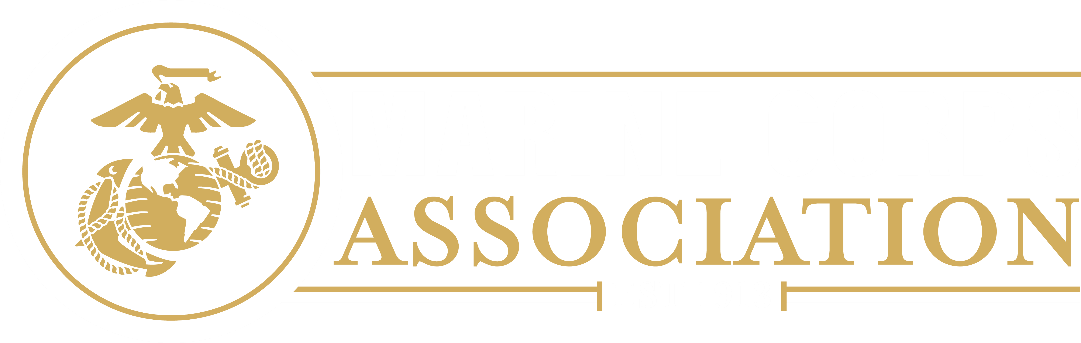 1
Current Membership
~41,000 Members

Primary benefit are digital and print versions of magazines
Additional benefits in professional development resources, event discounts, and insurance discounts 
PDMAP subsidizes Marine memberships 
Area Reps obtain majority of new members at Recruit Depots/School of Infantry 	
Majority of new officer memberships are from uniform purchases.
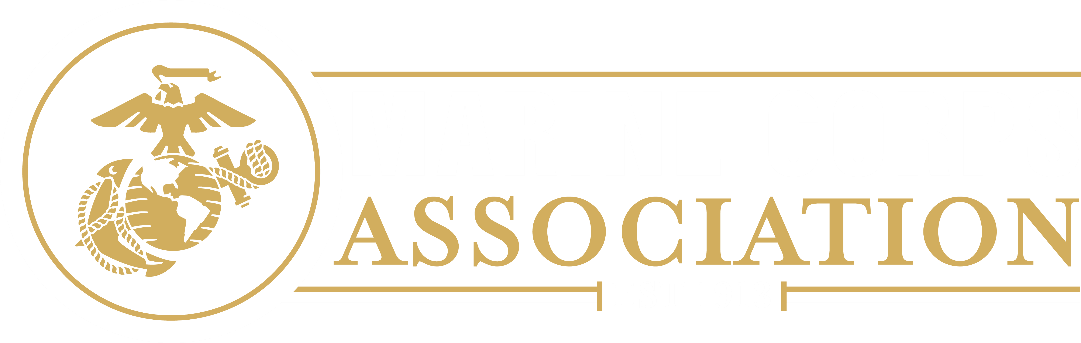 2
[Speaker Notes: Current Approach:
Association-focused
Digital and print paid memberships 
Members must register and create a profile 
PDMAP subsidizes Marine memberships 
Majority of new paid members are acquired through Area Reps contact at Recruit Training/School of Infantry (Marine Combat Training) 	
Purchases of commissioning uniforms and officer's uniform packages accounts for the majority of new officer memberships.]
Proposed Membership Model
Purpose:  Redefine membership model to increase total membership numbers and revenue

Two types
	Marine Corps Association
	Marine Corps Association Foundation

Categories
	Associate - Inactive, No membership payment
	Premium – Active/Paid by MCAF or individual
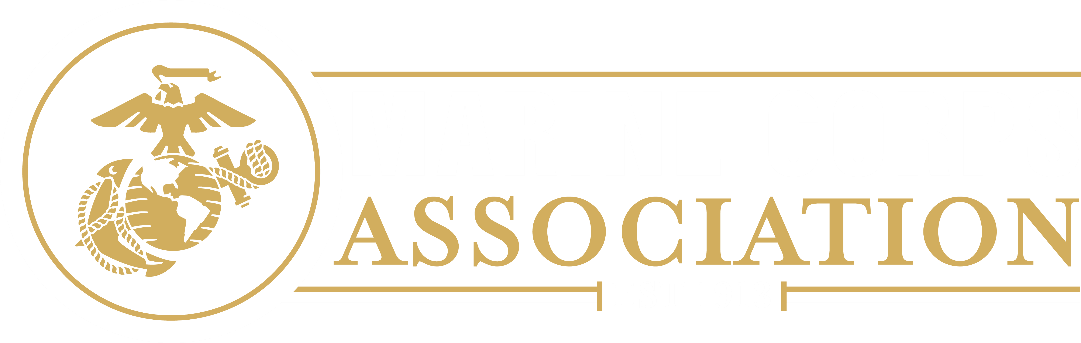 3
[Speaker Notes: Make distinction between members and revenue as unpaid memberships are important in other ways (advertising, partnerships etc)

MCAF is only 423]
Associate Members
Initial Level of Membership
No payment received
Goal is to move Associate members to Premium membership
Benefits are no cost to MCA
	Insurance and other discounts
	Announcements
	Newsletters
	Access to limited content
Basic contact information required to add to database – name, email address or phone number
Contact information  obtained from 
	Area Reps		Events
	Donors			Other lists
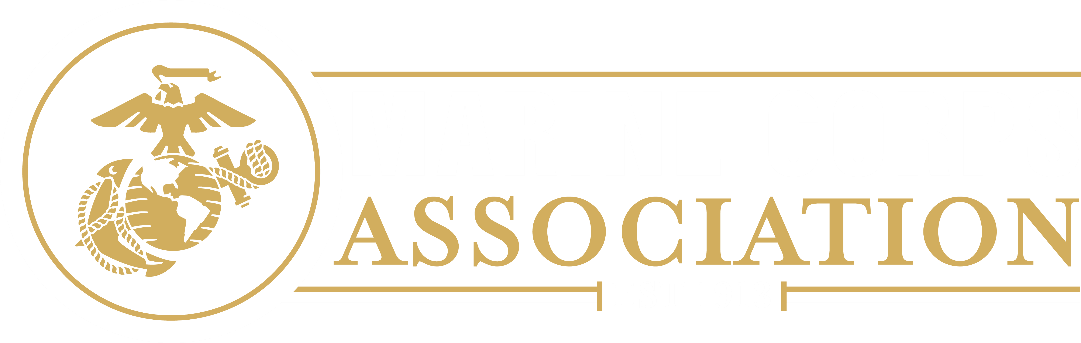 4
[Speaker Notes: Counted in membership total, receive no benefits, and in one of two “databases” (Nimble and CP)
	Nimble – current and past members, donors etc.  Some shoppers	approximately 500,000
	Counterpoint – all shoppers.  Working on cleaning it up		approximately 400,000
Dedicated marketing plan required to move to Premium status
	Welcome email/follow up emails/modified version of Extra Rations
Benefits	Will expand as we research more external discounts
Contact info	Every list, attendee, shopper etc will fall into this category

Database entry is critical to marketing opportunities]
Premium Members
Paid members who have activated their membership and receive all benefits
Total Force
	All Active Duty including assigned USN and other allied/joint assigned 
	Paid by MCAF
	Digital Access only to magazines and resources but can upgrade to hard copy magazine		
	Receives full benefits and access to all resources		
Others
	Veterans, retirees, Friends of the Corps, and family
	Paid for by individuals, companies, or sponsors
	Received Digital or Hard Copy (subscription) of magazines 
	Receives full benefits and access to all resources
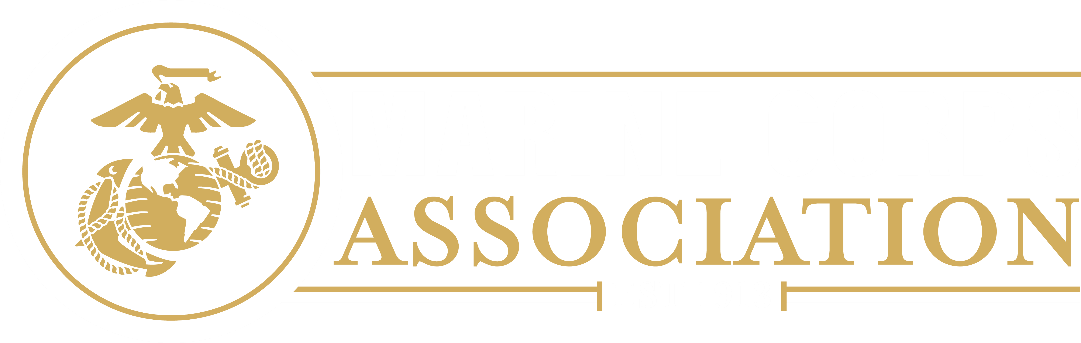 5
[Speaker Notes: Counted in membership totals, receive all benefits, and activated in Nimble
*PAID Memberships
Digital or hard copy dependent on pricing structure

Types
	Individual
	Sponsors - % of membership based on total paid
		Corporate 
		High School Contract – point of contact at each school
		Marine Corps PME students (joint/allied/interdepartmental)]
Proposed Membership Benefits
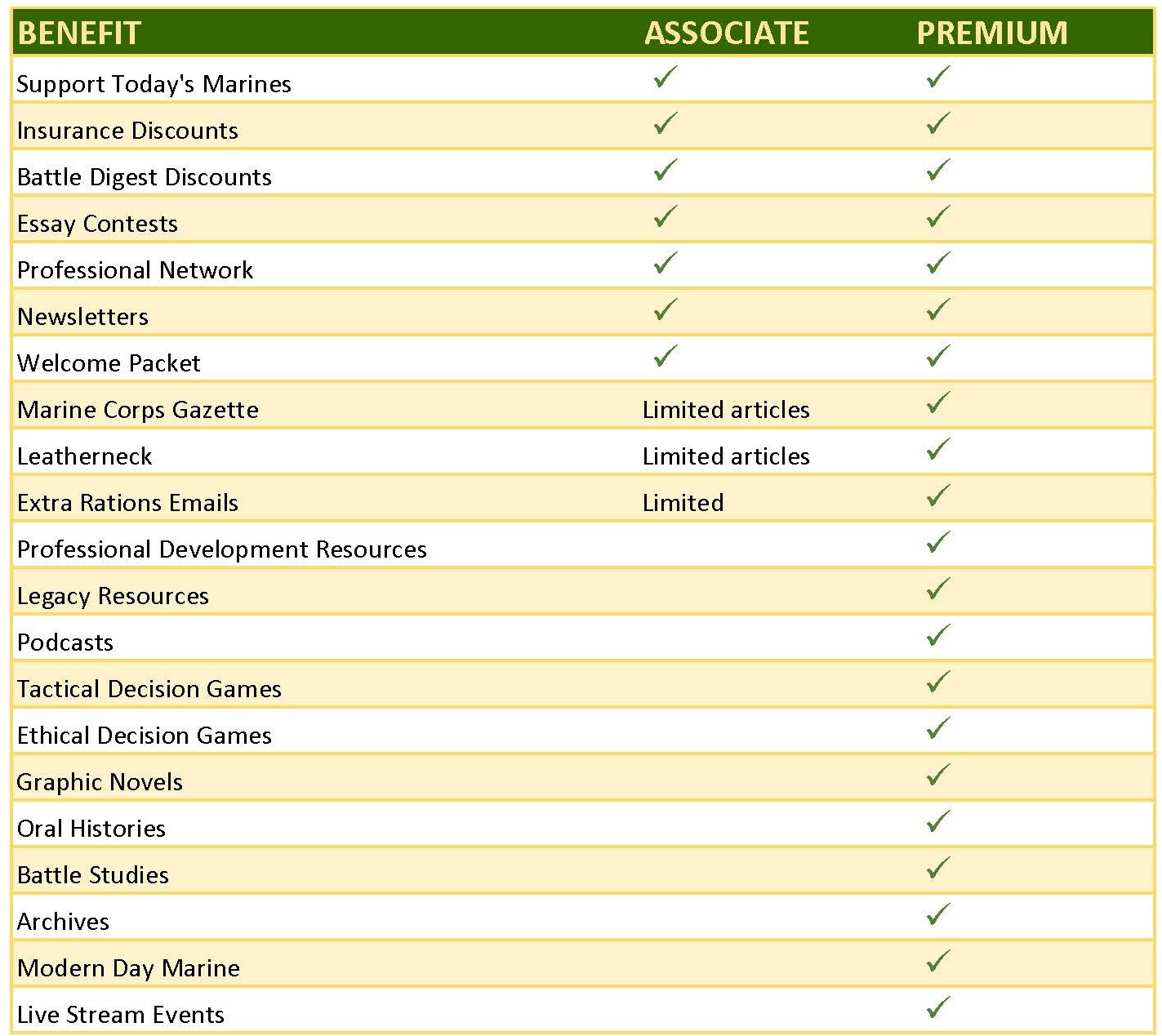 [Speaker Notes: Potential
MDM 
Special invite				
Restricted digital access to certain speakers
Member only on line speakers
Coffee Series with senior leaders (see AUSA)
Explore additional discounts 
Car		Trip	Dental	Computer	Veteran owned/supportive business	Florists/Candy
Expand Existing Content
Feature an article from the archives every day on the Legacy site. We could continue the Extra Rations articles too but maybe add a list with links to the previous weeks articles included with each 
Post a photo every day on social media to include one mystery photo to promote engagement. We’d ask followers to guess the who, when, and where of a picture
Feature/promote a podcast or interview once a week on the website
Feature one of our pro dev items weekly (TDG/EDG/battle studies/Corps Voices etc)
Post a photo and short write up on an award recipient each week.  One week a dinner award recipient, one week a Chesty Puller award, one week an essay winner etc.
Create stories/reels from our dinners from interviews with speakers, VIPs, award recipients, and guests.  We could come up with a variety of questions and just get short sound bites.
Use short highlights of speeches from dinners on social media but lock up the video afterwards behind the paywall and feature it the day after on the website.
Not sure about this one – should we lock up the live streams to members only?]